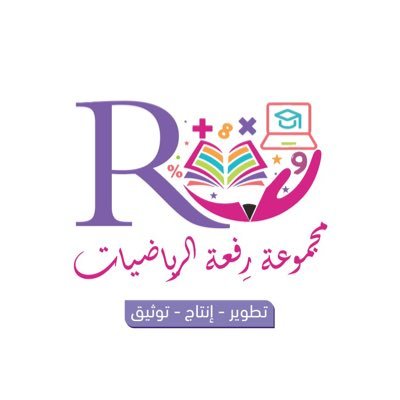 7 - 8
الوقت بربع الساعة
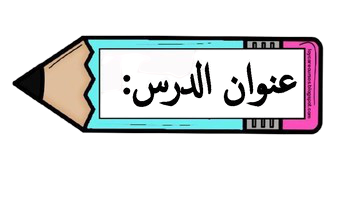 أ.أحـمـد الأحـمـدي  @ahmad9963
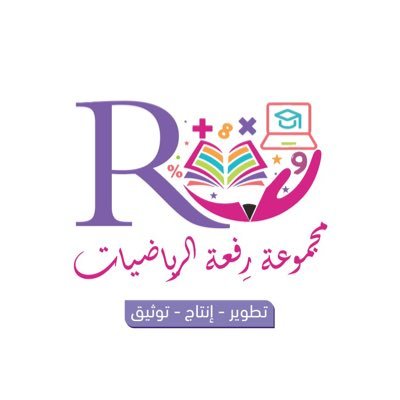 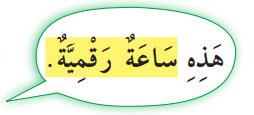 فكرة الدرس

أقرأ الساعة
 بربع الساعة.

المفردات
ربع الساعة
الساعة الرقمية
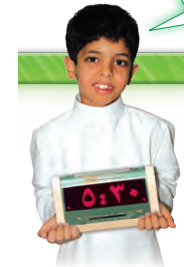 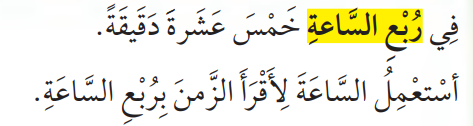 أ.أحـمـد الأحـمـدي  @ahmad9963
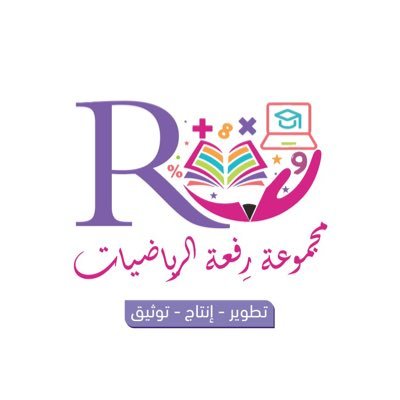 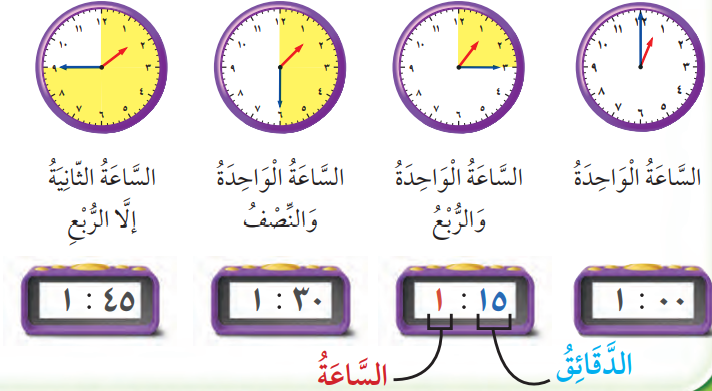 أ.أحـمـد الأحـمـدي  @ahmad9963
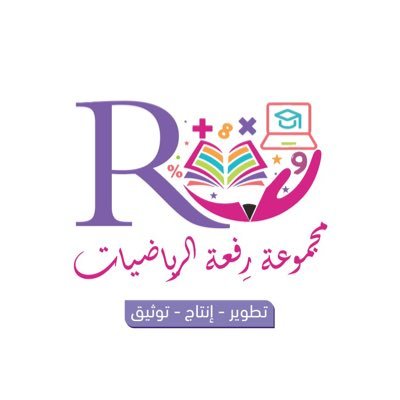 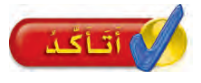 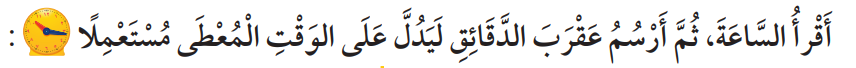 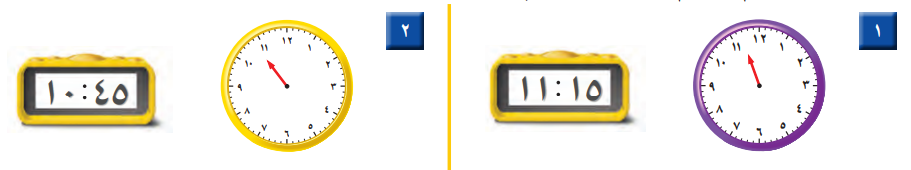 أ.أحـمـد الأحـمـدي  @ahmad9963
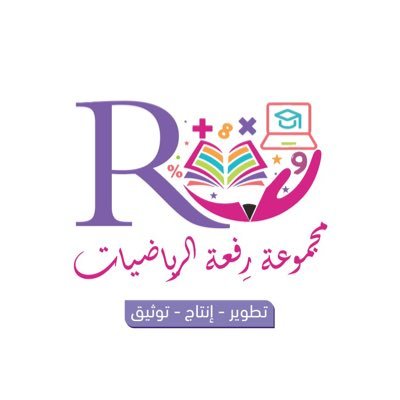 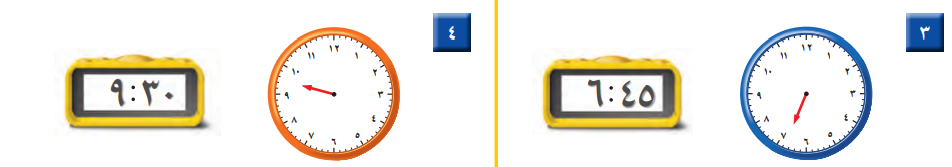 أ.أحـمـد الأحـمـدي  @ahmad9963
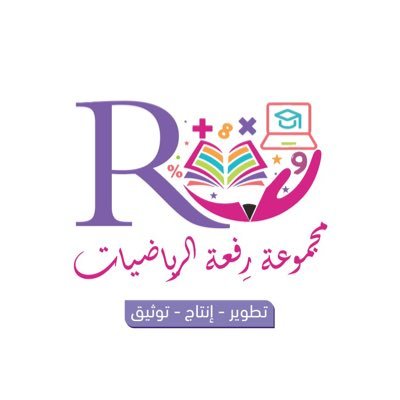 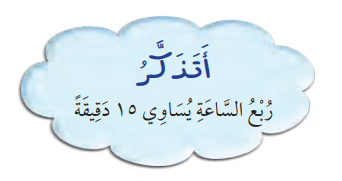 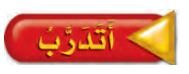 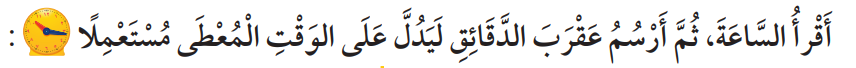 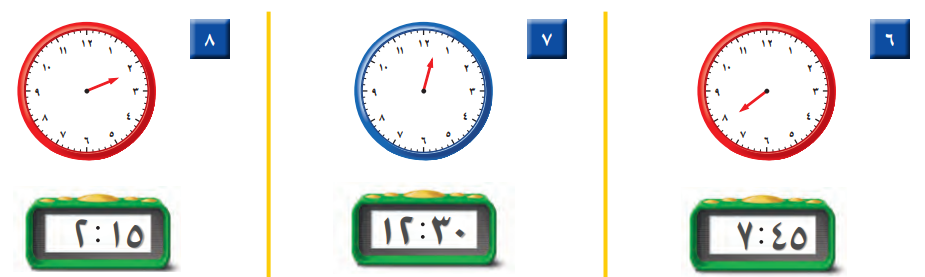 أ.أحـمـد الأحـمـدي  @ahmad9963
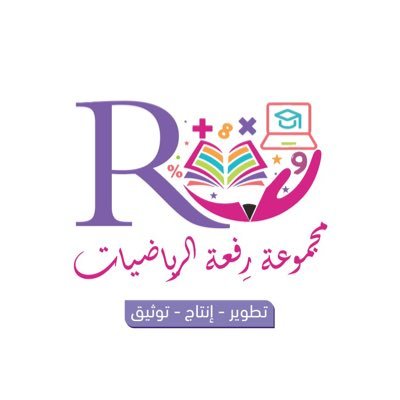 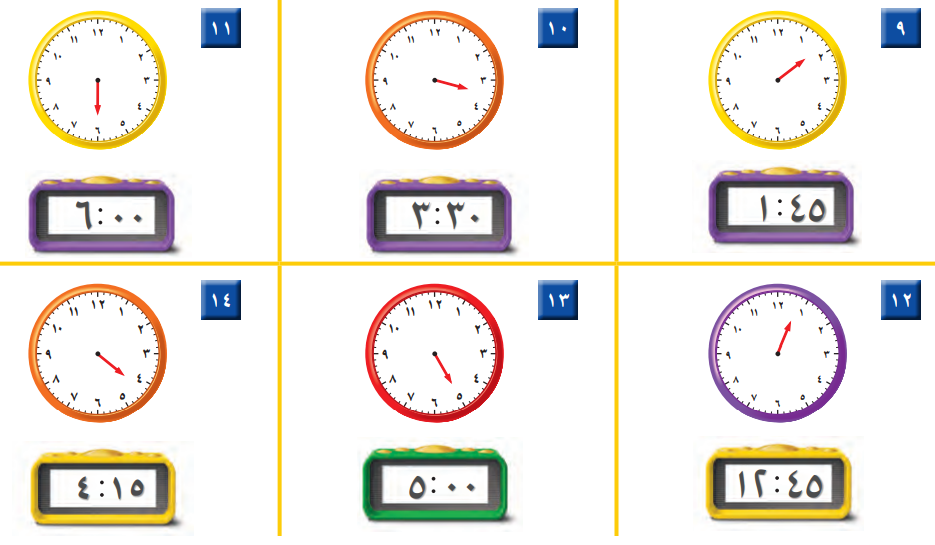 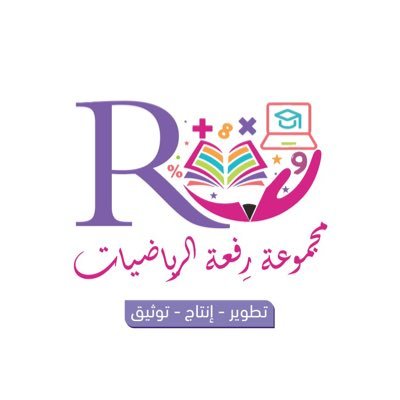 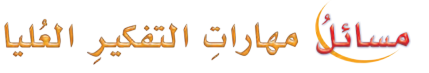 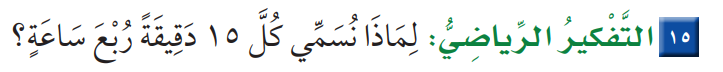 أ.أحـمـد الأحـمـدي  @ahmad9963